Chip Hartchip@pcc.com
26th Annual Business of Pediatrics
WHY YOU NEED DATA
and
GETTING THE DATA YOU NEED
hlavania@onefamilypeds.com
Hiral Lavania, MD
Bethesda, MD
We have no relevant financial relationships with the manufacturer(s) of any commercial product(s) and/or provider(s) of commercial services discussed in this CME activity.
Chip Hart is an employee of PCC.
We acknowledge that today’s activity is certified for CME credit and thus cannot be promotional. I will give a balanced presentation using the best available evidence to support our conclusions and recommendations.

We do not intend to discuss an unapproved/investigative use of product/device in my presentation.
<number>
Faculty
Disclosure
26th Annual Business of Pediatrics
At the conclusion of the presentation, participants should be able to:
Illustrate how to turn a “word problem into a math problem,” just like in middle school
Identify appropriate sources of the data required to make an Evidence Based Practice Management Decision
Construct a plan and collect the data required to make an important assessment of the practice
<number>
Learning
Objectives
26th Annual Business of Pediatrics
Our 4 doctor/3 NP practice has been getting slammed online about our practice being inefficient and having long wait times as well as visits taking forever in the office. 2 of our pediatricians have been practicing in the community for more than 20 years and believe that patients should just have to wait for us and stop complaining as the pediatricians are in demand and their time is valuable (although one of them notoriously shows up 30 minutes after their first scheduled appointment). One of our most recently added pediatricians  and 2 of our NPs want to go to 20 minute visits for all sick patients and they also want more vacation and a raise. Our office manager says we are having a hard time making payroll. Should we just go to 20 minute appointments for all sick kids?
<number>
The Problem
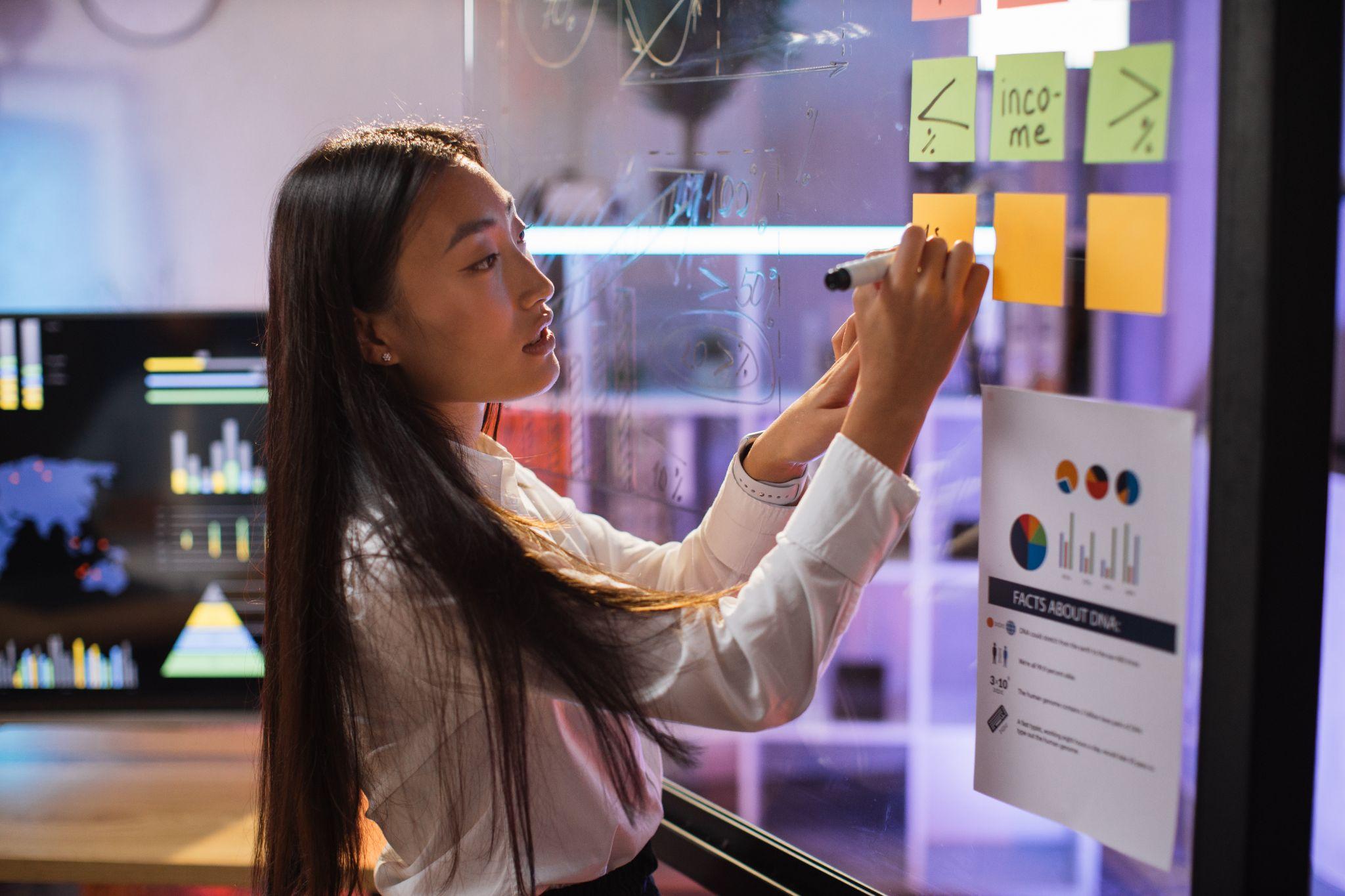 Content
26th Annual Business of Pediatrics
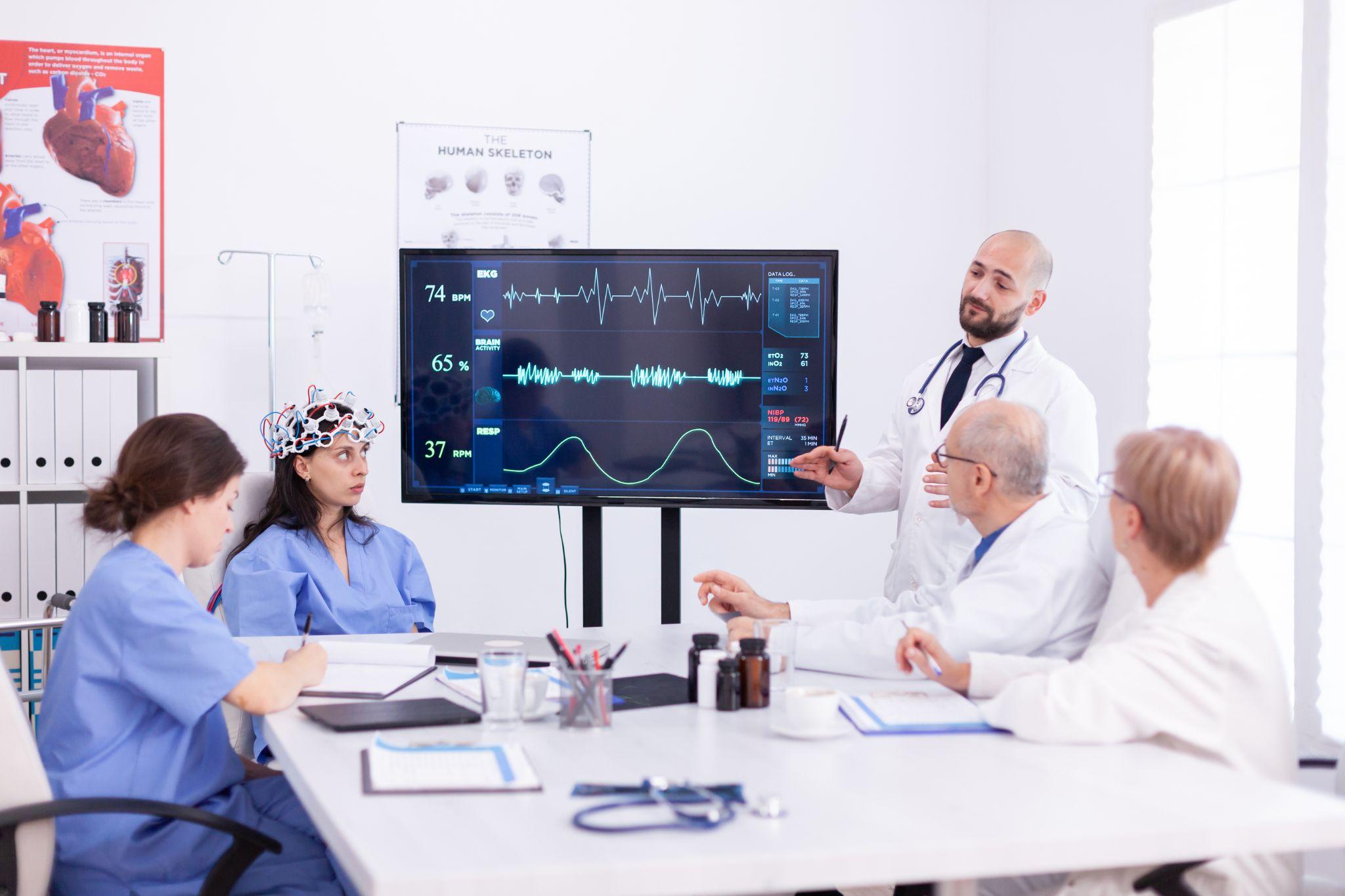 <number>
No Data vs. Evidence Based Practice Management
1
Important Data Sources
2
Let’s Dig Into This Case
3
26th Annual Business of Pediatrics
Compensation Modeling
1
What happens when you depend on “industry standards” to set the salaries for your clinicians?  Do you know your overhead, your revenue, RVUs?
Evidence
Based
Practice
Management
<number>
Scheduling Management
2
Do you really know how many patients each clinician sees daily?  What your demand is for different visits?  How many visits do you need in a day to break even?
Patients Smatients
3
What do your patients really think about you?  Has the demand for your practice changed over time?
[Speaker Notes: Roger Bacon and the Scientific Method (observation, hypothesis,  experimentation)Apply some common sense and science to running the practice

  It's not just financial, it's also clinical performance – PROS

Employed physicians making 75% of their revenue
      Employed physicians not getting enough of their revenue
    - dropping the wrong payer (eppa)
    - bad pricing
    - "my patients are special re: HPV"]
Important Data Sources
26th Annual Business of Pediatrics
Your Staff
Your Billing System
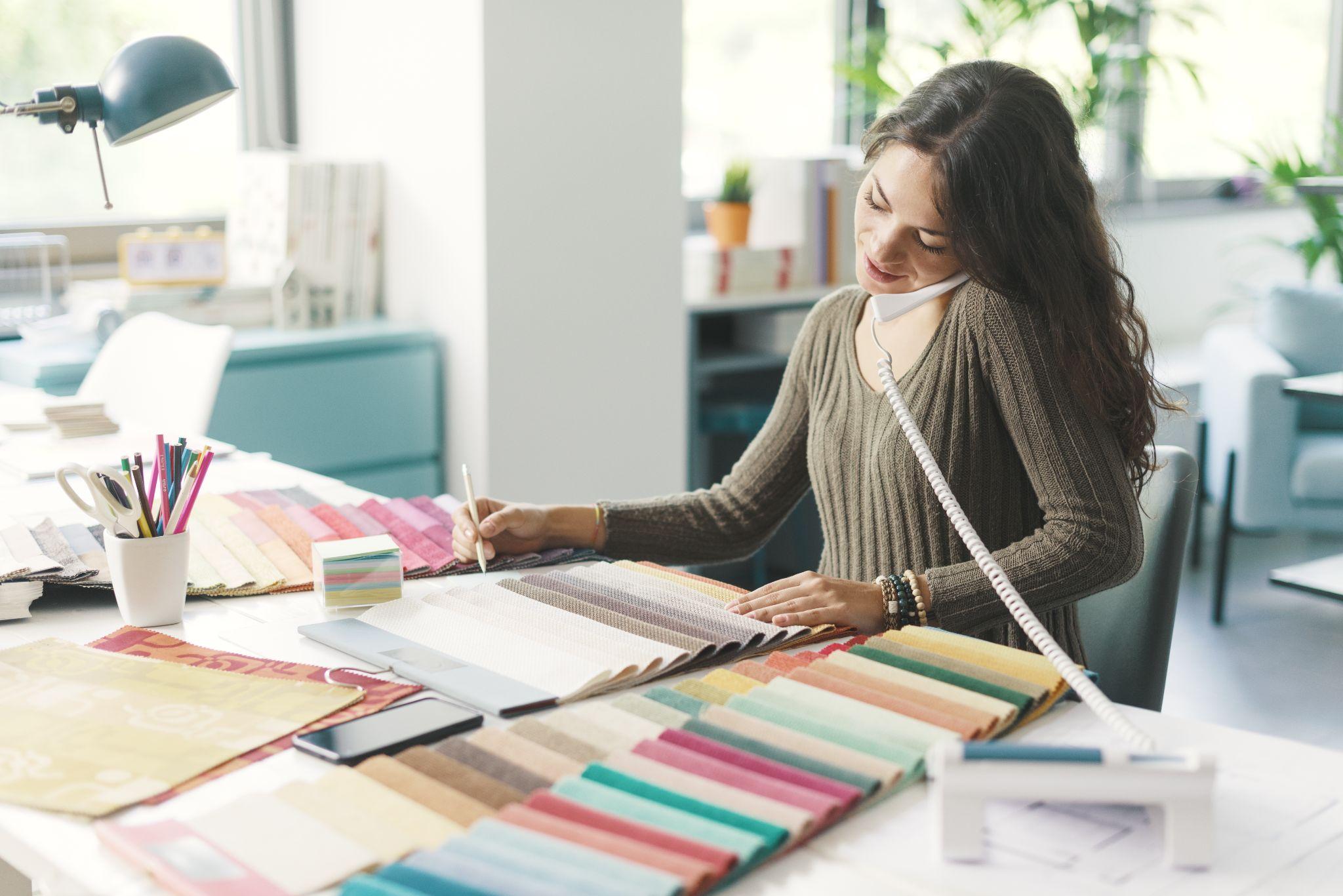 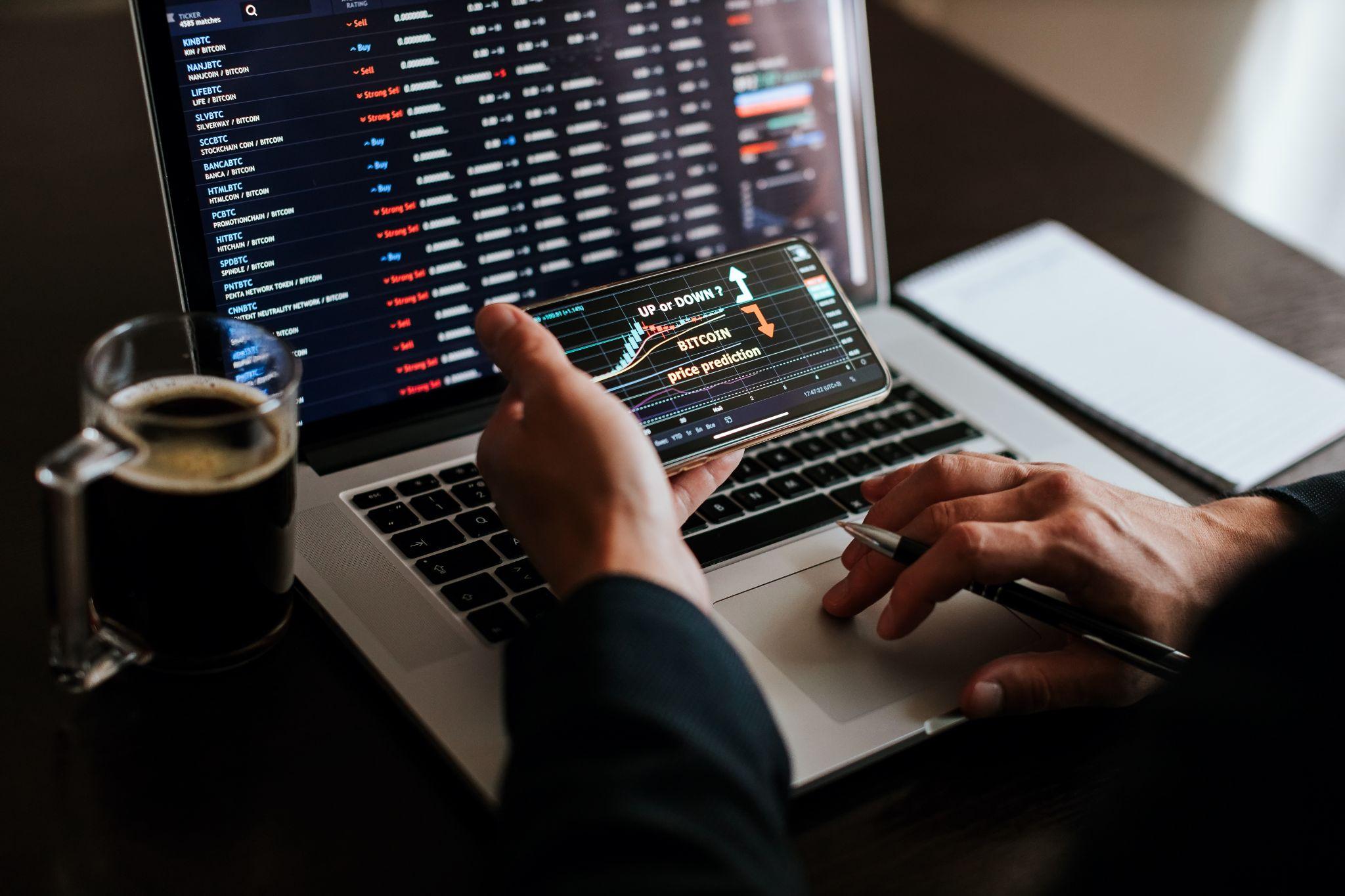 Well, duh.
The People Closest To The Work
They have their eyes on your workflow in places you didn’t realize exist. They can count and track and provide insight.
This is SOAPM - no margin, no mission.  CPT volume, RVUs, charges, payments, provider productivity…
Your EHR
Your Patients
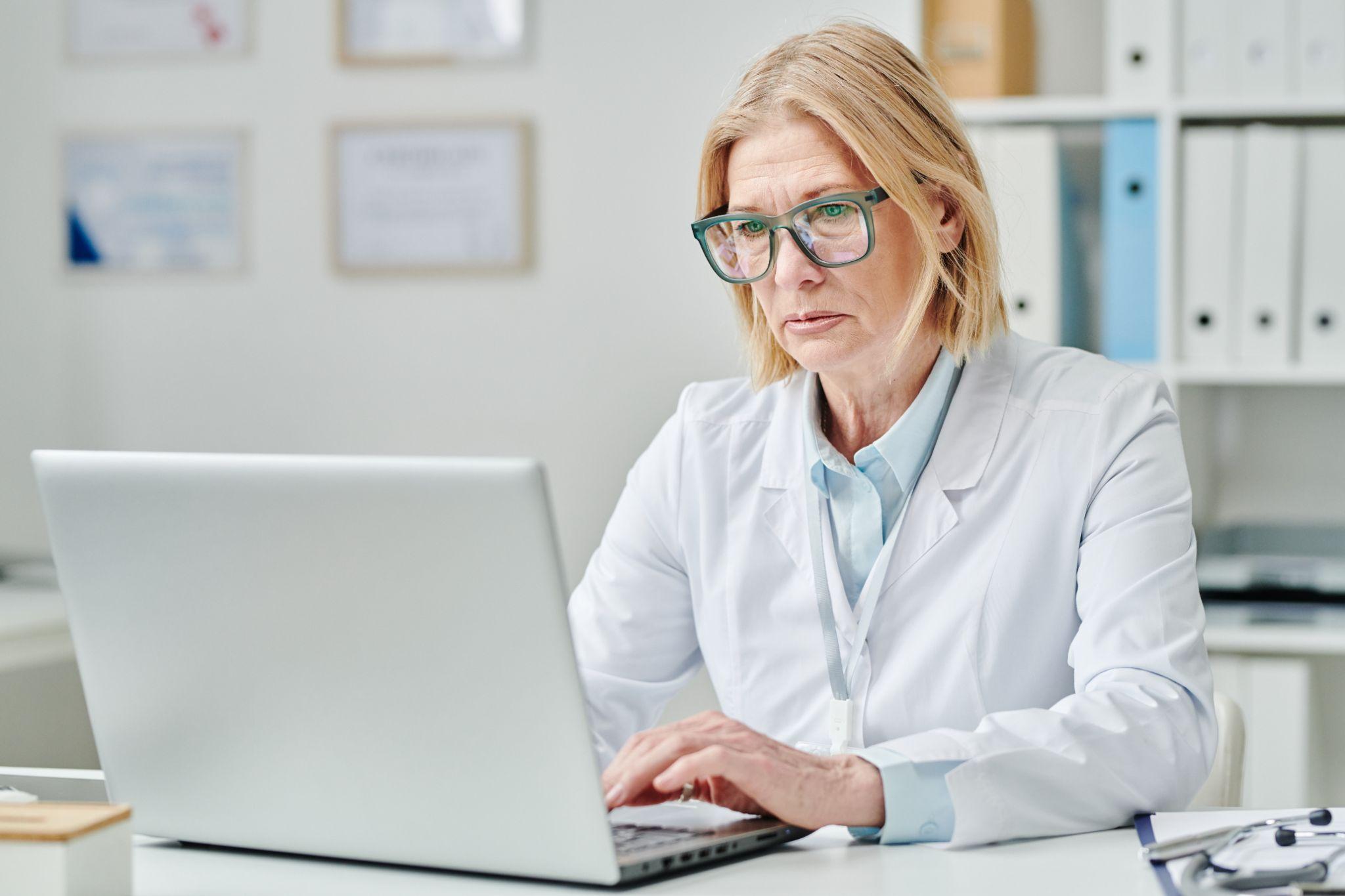 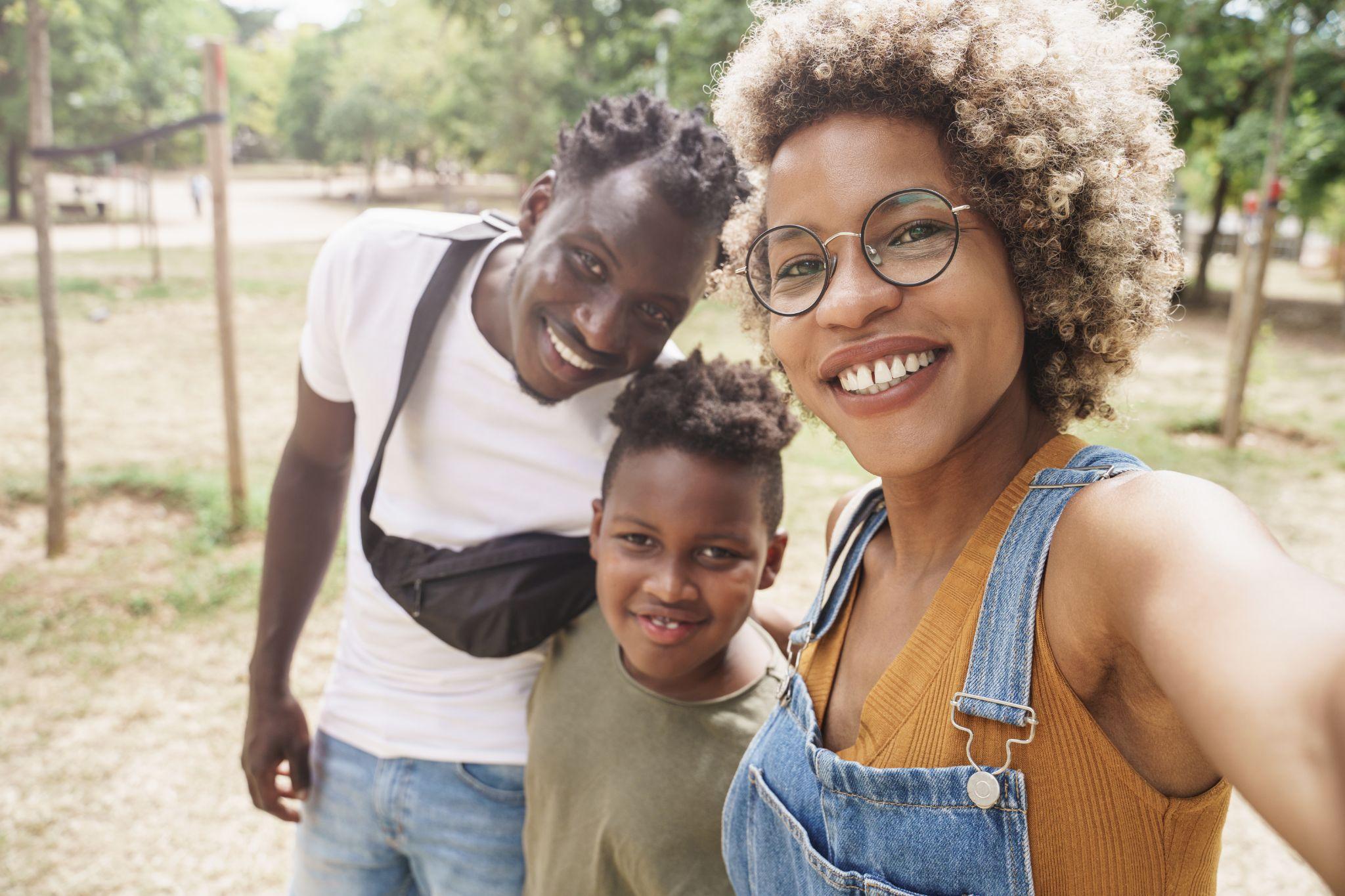 So obvious, but often overlooked.
Also known as “The Customer”
Overdue patient lists, missing clinical opportunities, quality KPIs - a lot of the missing links!
The only way to really understand your patients is to ask them.
<number>
[Speaker Notes: AAP, MGMA, c'est moi
Local peers
SOAPM, PMI, etc.]
Important Data Sources
26th Annual Business of Pediatrics
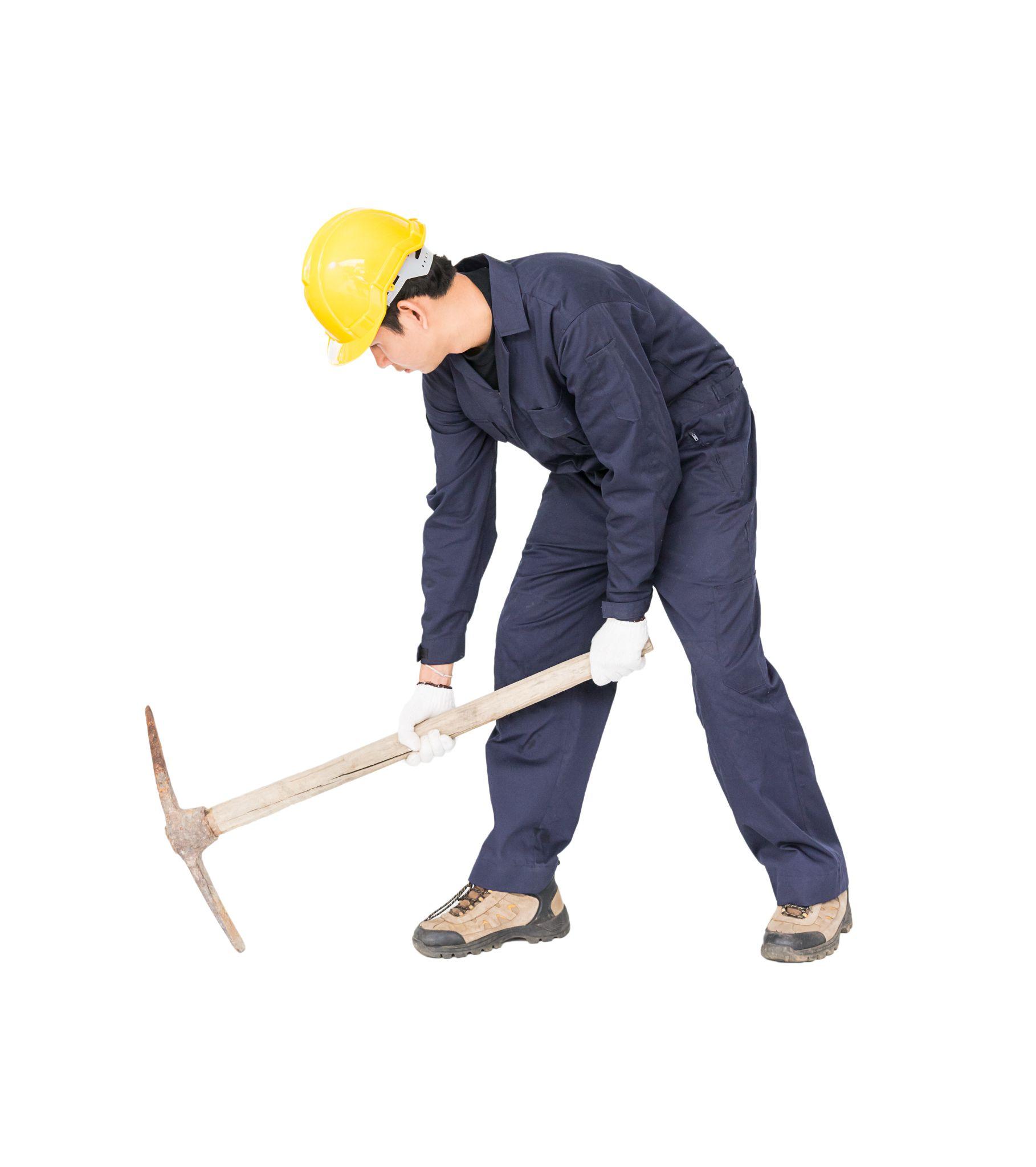 You will need to dig deeper
<number>
Why is your doctor always late?  And really always?
How profitable are your clinicians?
What changes have occurred in the practice?
Where are your patients coming from and going to?
How much is your EHR contributing to your time woes?
“...they also want more vacation and a raise…”
26th Annual Business of Pediatrics
Expected Revenue
<number>
Expected Overhead
How much can you afford to pay your employed clinicians?

Unless you are willing to subsidize your clinicians and run your practice at a loss, the calculation to determine how much you can pay your clinicians, including yourself, is very straightforward.
Practice Margin
What’s Left?
=       Total Compensation Package
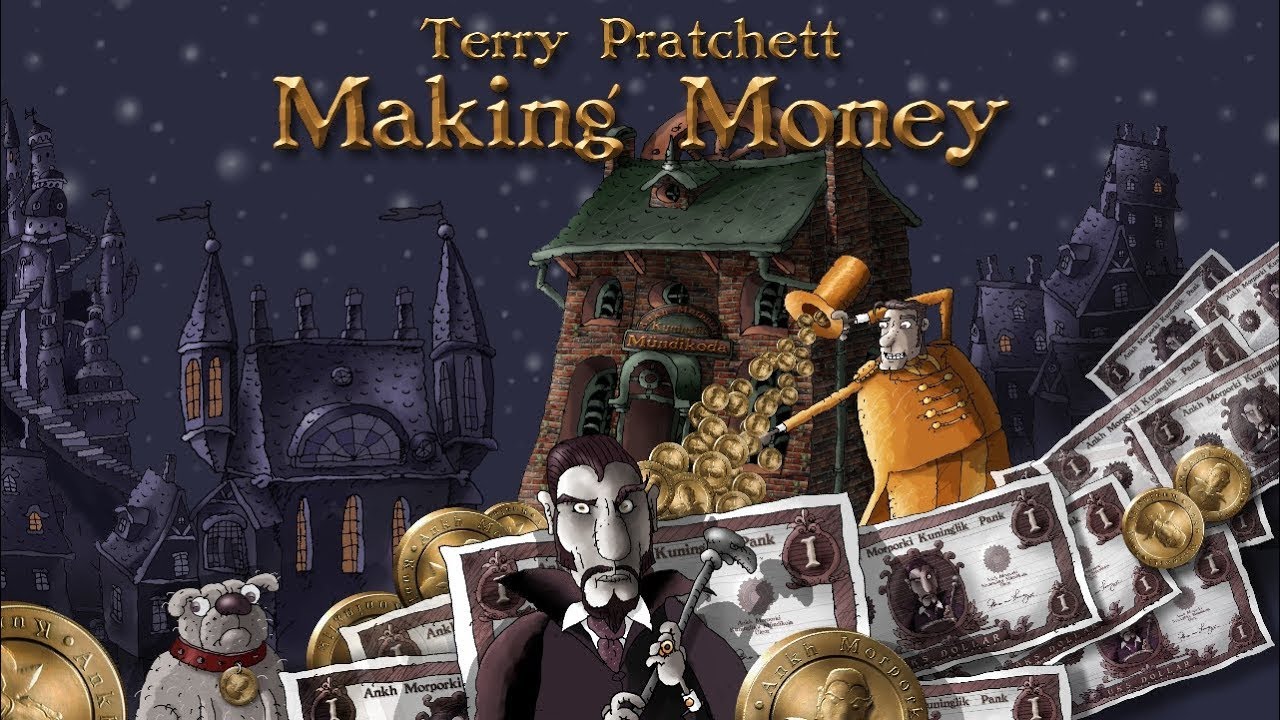 26th Annual Business of Pediatrics
Expected Revenue
How much revenue do you expect your clinician to generate on behalf of your practice?  Broadly speaking, it is a simple calculation: the number of patients seen multiplied by the average revenue-per-visit.
<number>
Patients Per Day
Calculate average patients per day
Days Per Week
Days per week worked
Weeks Per Year
52 weeks in year - CME/PTO/Federally Paid
Visits Per Year
Equals Patients Per Day x Days Per Week x Weeks Per Year
Revenue Per Visit
Gross Annual Revenue/# annual visits
Revenue Per Year
Total Visits x Revenue Per Visit
Expected Revenue
26th Annual Business of Pediatrics
20.9 (patients/day) x 3 (days/week) x 48 (weeks a year) = 
3008 visits/year
3008 (visits) x$151 (rev/vis)  = $455,000 Revenue/Year
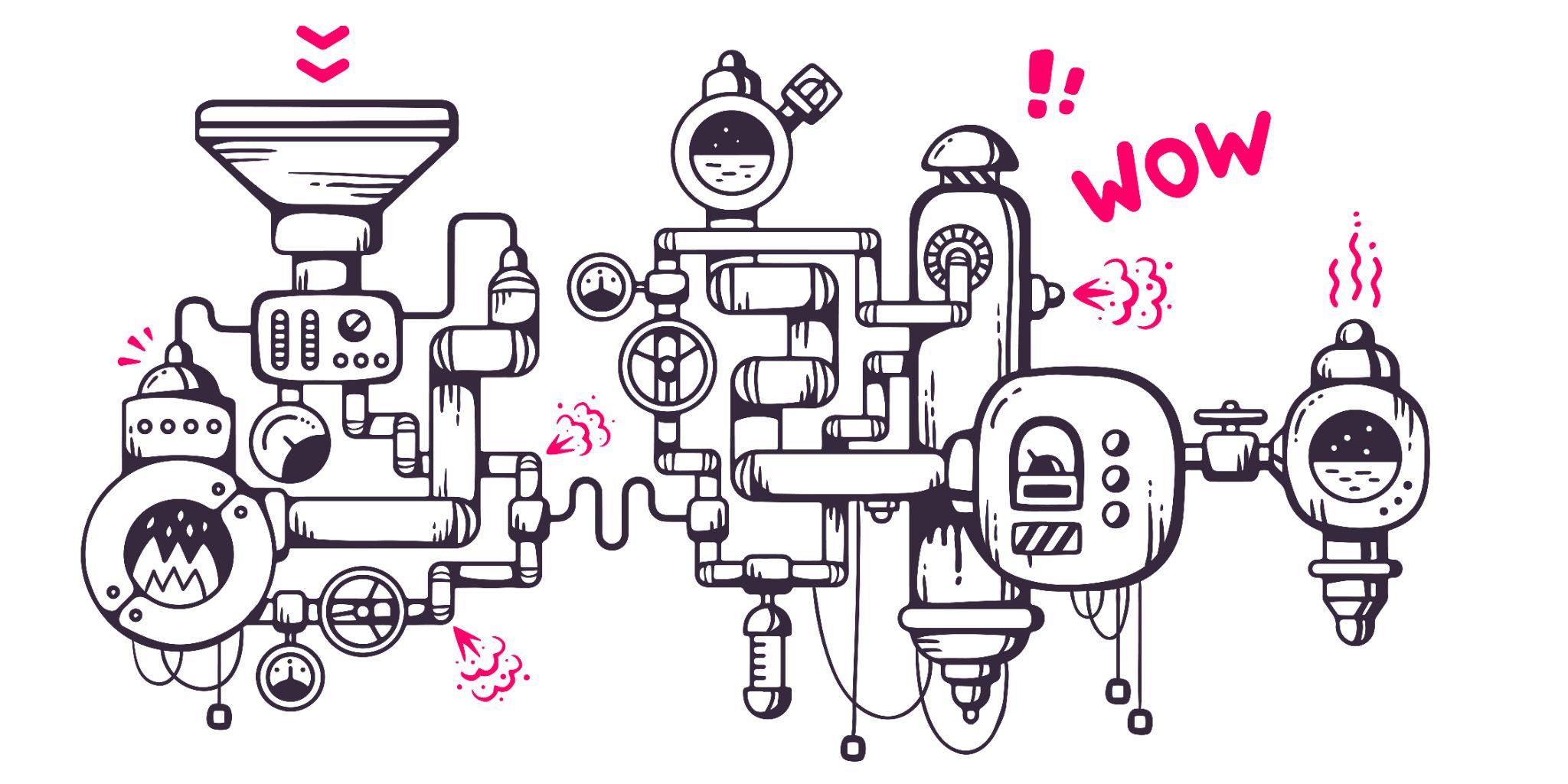 <number>
26th Annual Business of Pediatrics
PCC Example
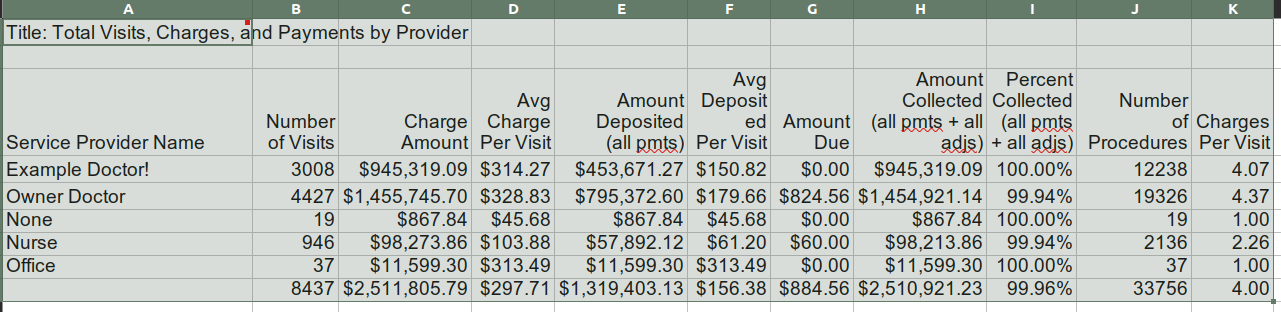 SRS -> Provider Productivity Reports -> Total Visits, Charges, Payments By Provider
26th Annual Business of Pediatrics
Expected Overhead
Practice Expenses
Non-clinician expenses, 45-70%
<number>
Rent, vaccines, staff salaries, EHR, billing, bookkeeping, insurance
Revenue Generating Clinician Expenses
Revenue Generating Clinicians, 15-40%
Salary, malpractice insurance, CME, Payroll expenses, 401K
Practice Margin
Practice profit/Rainy day money, 5-20%
Roof leak, pandemic, vaccine price increases
Note the range of 65% to 130%.  Expenses plus margin will always equal 100%...margin can be negative!
Practice Margin
26th Annual Business of Pediatrics
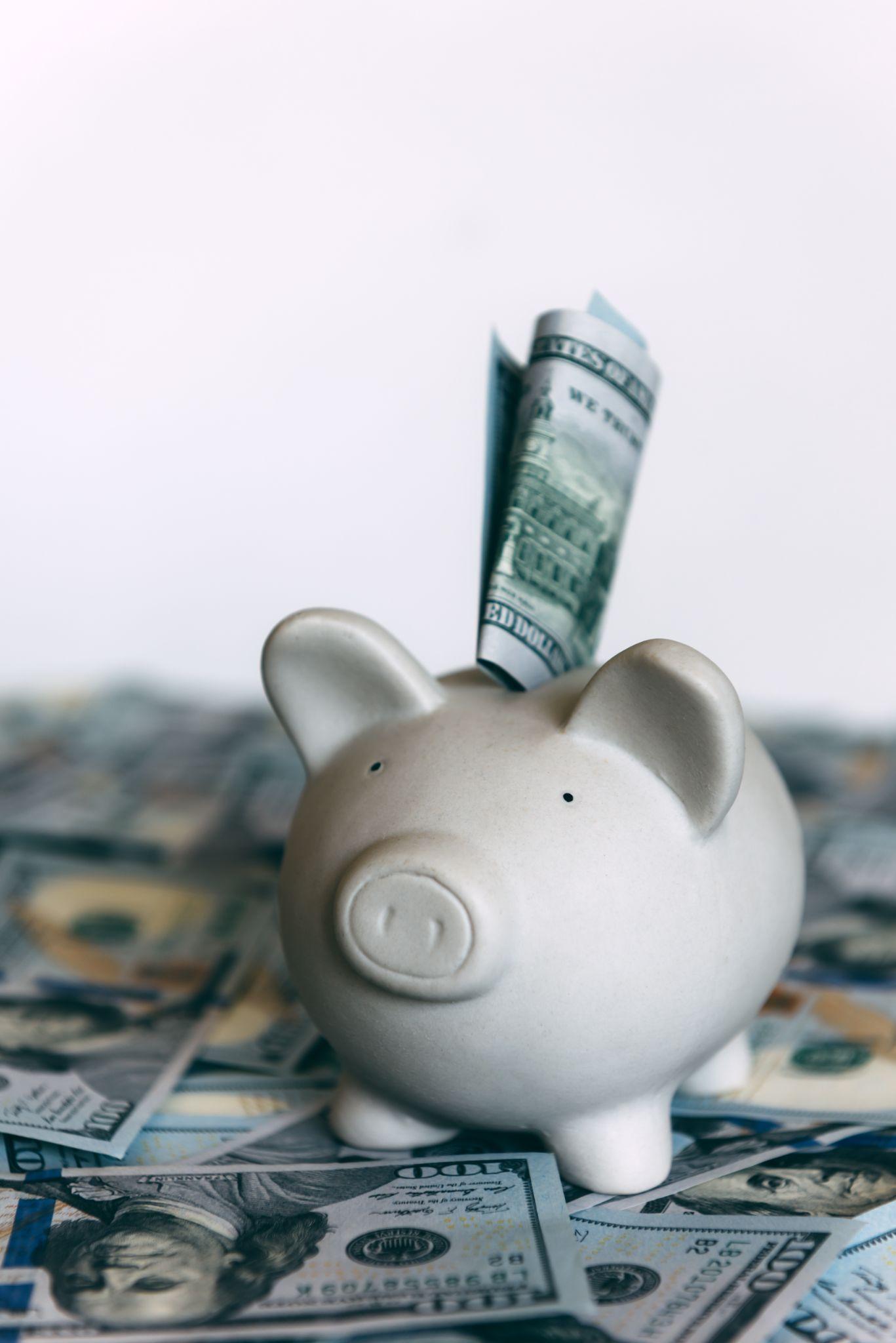 Risk budget + 
Owner Compensation
<number>
Required for all business contingencies, from repairs to price hikes to pandemics.
If all goes well, the owners get to keep what’s left.
This is the cost of sleepless nights and dinner alone.
No margin, no mission.  Your practice isn’t viable without it.
Depending on the market, often ranges from 5-20%, usually around 10%.
Expected Overhead
26th Annual Business of Pediatrics
Subtract the expenses of all the clinicians from the budget…
<number>
Salaries
Benefits, CME, etc.
Malpractice Insurance
Taxes
Usually between 40-70% of the budget, 55-65% as a rule of thumb.
26th Annual Business of Pediatrics
A Real World Example For an NP
$345,000
Expected Revenue
From your practice management data
17 visits, 144 work days, 2448 visits, $141/visit
<number>
-$224,250
Expected Overhead
65% of Expected Revenue
-$34,500
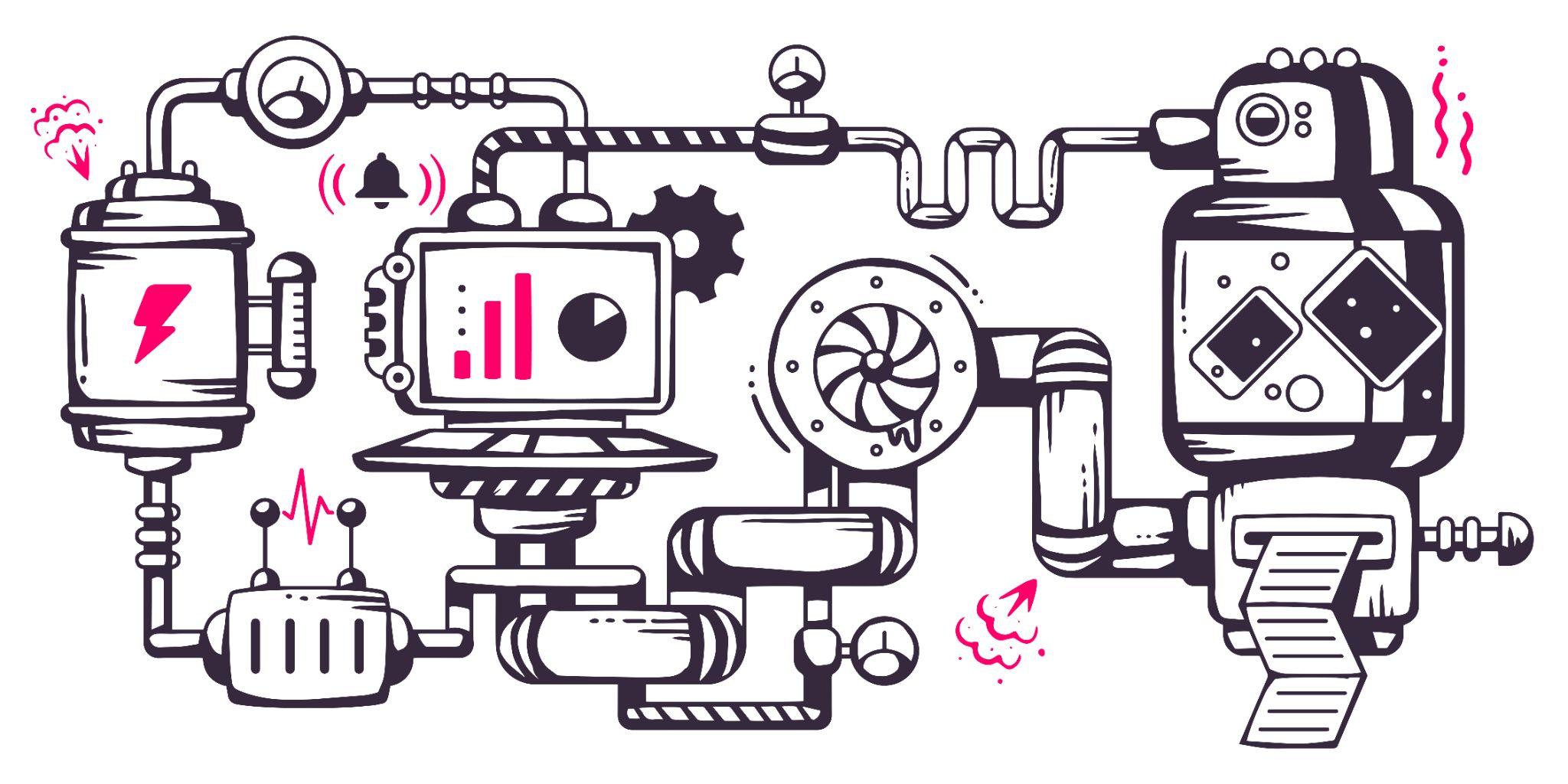 Practice Margin
10% of Expected Revenue
What’s Left?
$86,250
Total Compensation Package
…or 25% of generated revenue (100% - 65% - 10%)
26th Annual Business of Pediatrics
…and she wants to make $100,000!
$100,000
Desired Salary
<number>
+$20,000
Benefits, etc.
10-20% of Compensation
$480,000
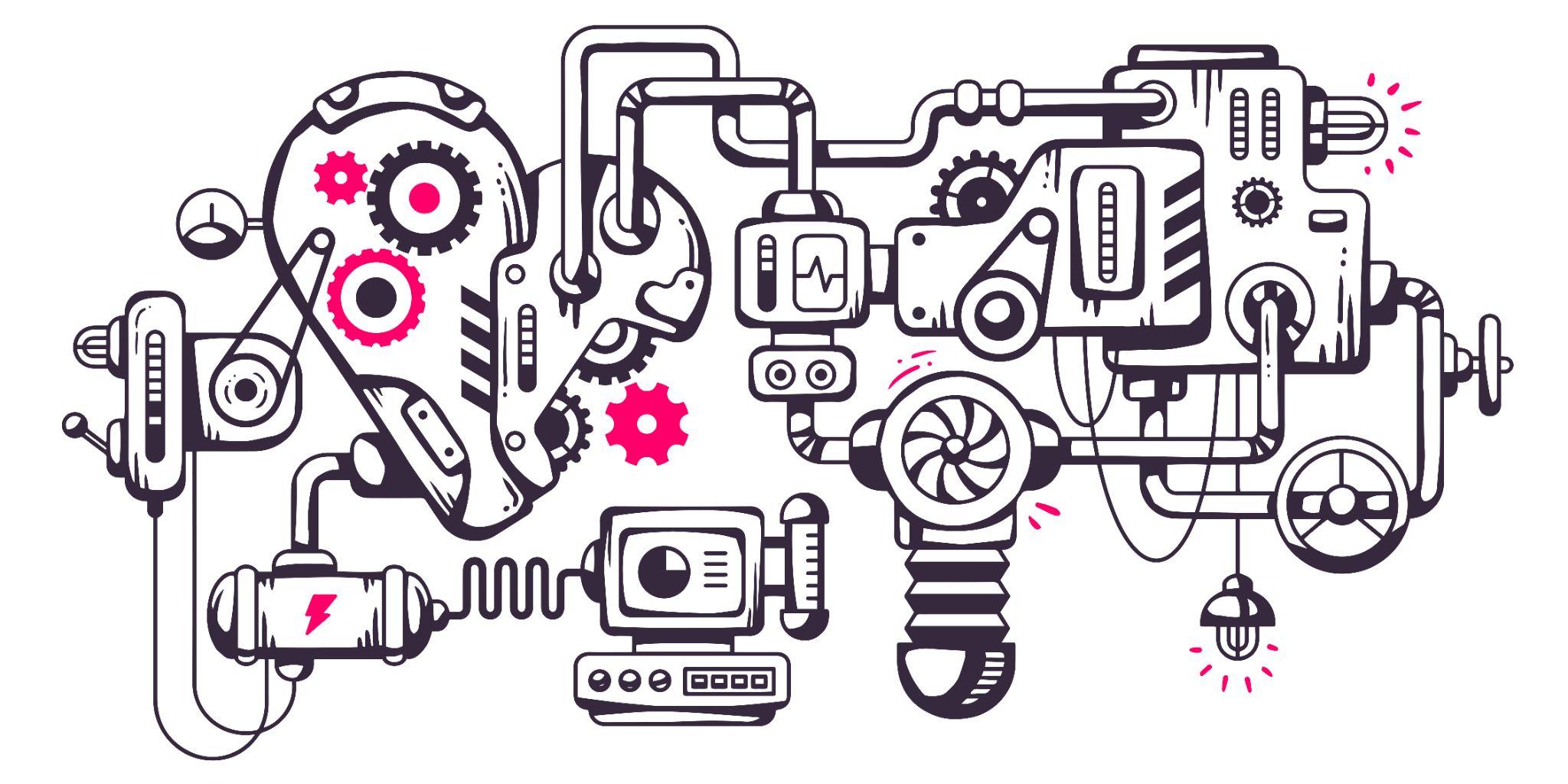 Required Revenue
Compensation / (1-(overhead remainder + margin))$120,000 / (1-(.65 + .10)
Where does this leave us?
23.6 visits per day
Patient Volume Required
($480K / $141 = 3404 patients per year/144 days worked
Alternatively, increase Revenue/Visit to $196
26th Annual Business of Pediatrics
…or wants more vacation.
$86,250
Present Total Compensation
<number>
$345,000
Present Revenue
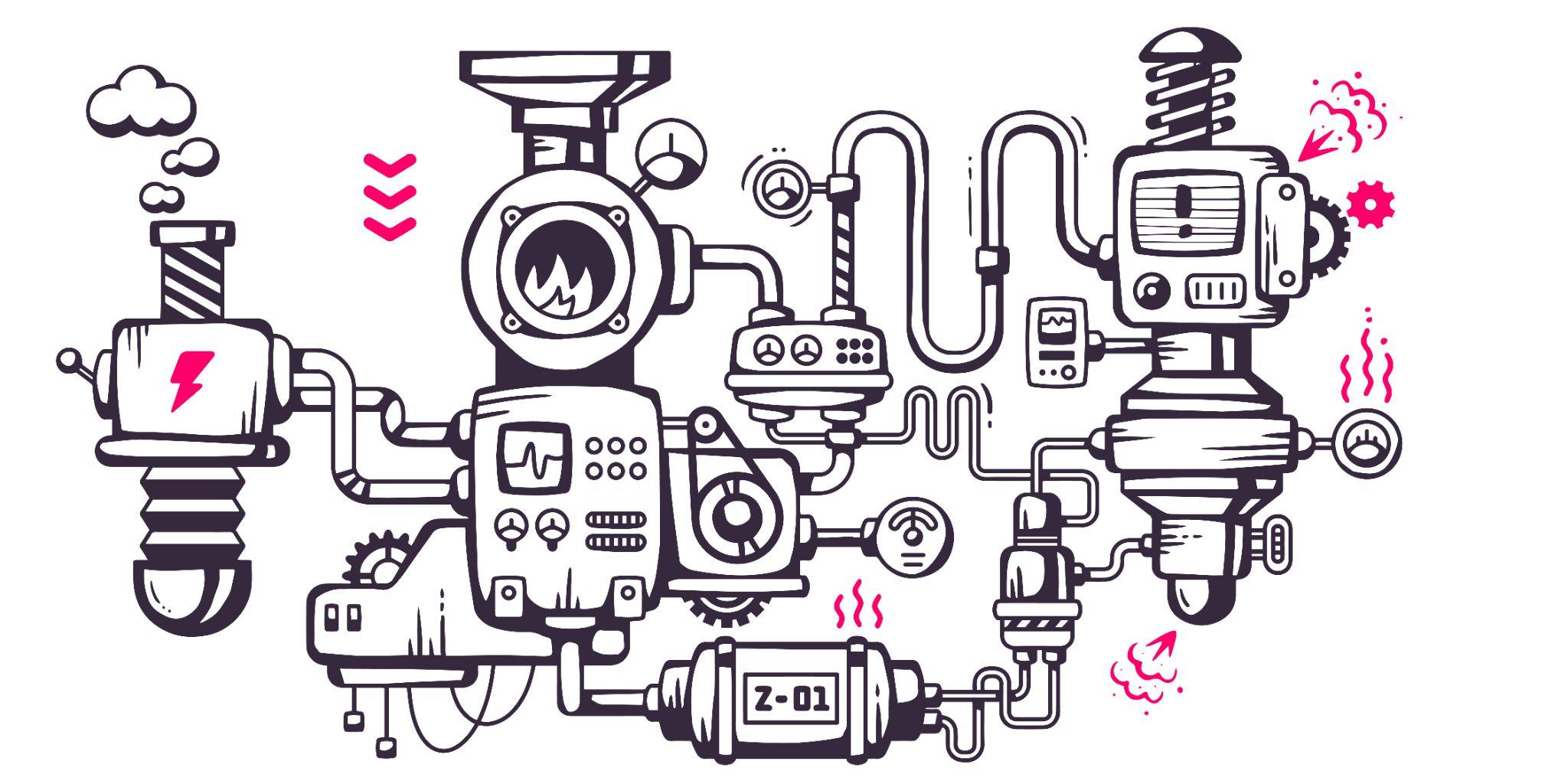 2447 Visits
Present Volume
17/day x 3/days-week x 48/weeks-year
Where does this leave us?
1 More Visit A Day
3 Additional Weeks of Vacation
144 Work Days vs. 135 Work Days
9 Days x 17 patients/day = 153 visits distributed over 135 days = 1.13
26th Annual Business of Pediatrics
…or both?

Expected revenue should not drop!
<number>
Just add about 8 visits/day!
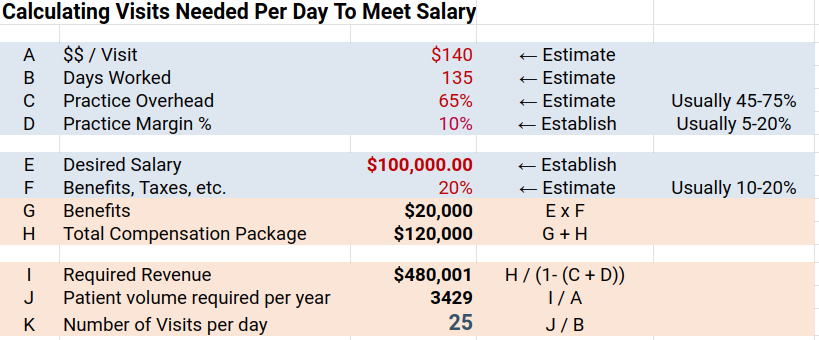 https://bit.ly/ClinicianCompensationCalc
“...our NPs want to go to 20 minute visits for all sick patients…”
5 Why’s
26th Annual Business of Pediatrics
NP is falling behind with seeing patients
Why?
<number>
Patient work-ups are taking too long
Why?
What impact does changing your schedule have on your revenue?
Vitals room is being used, so nurses have to wait
Why?
Why?
Nurses are not using the 2nd vitals room
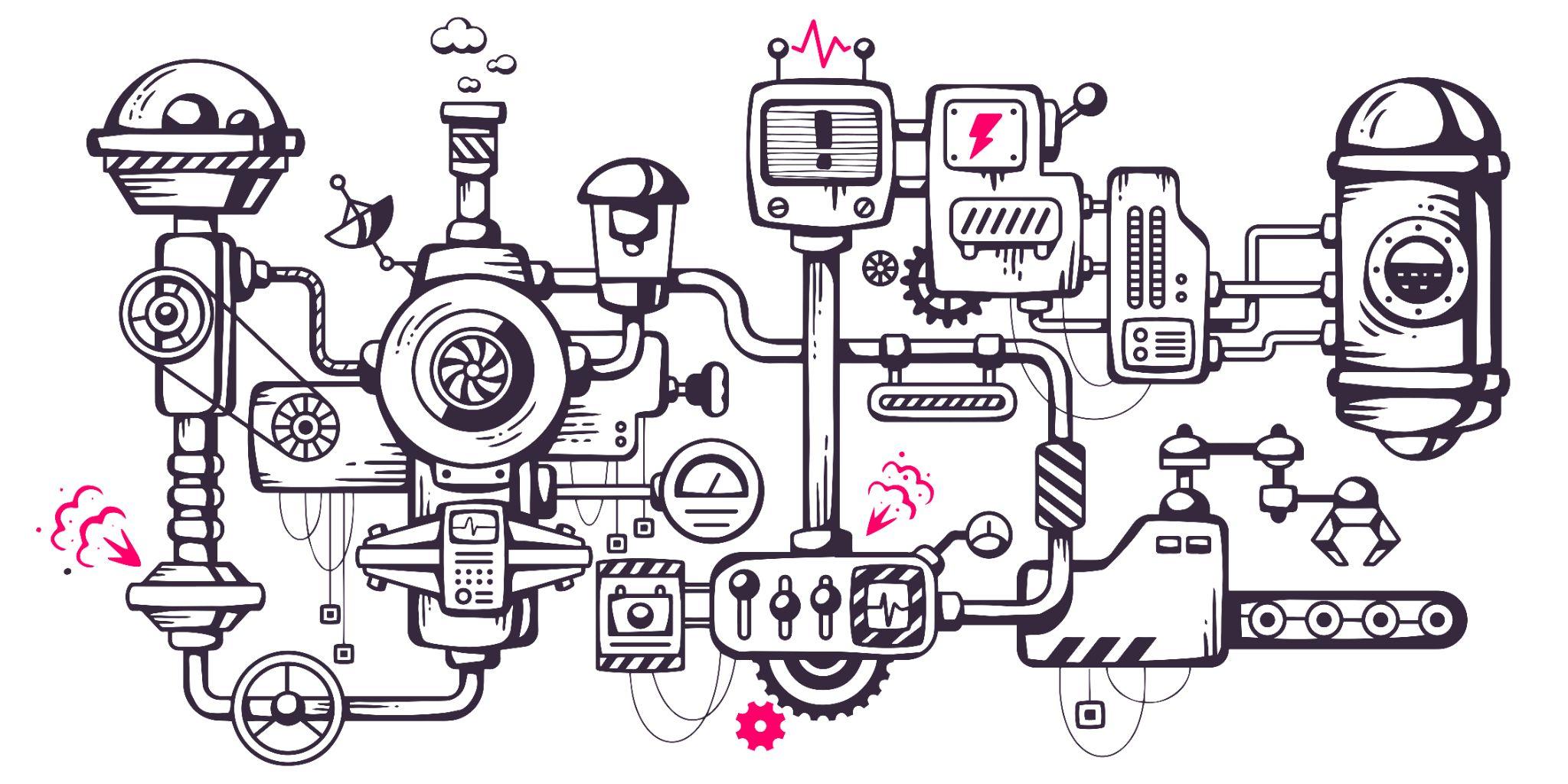 Why?
They have trouble with the stadiometer in the room
“...our NPs want to go to 20 minute visits for all sick patients…”
26th Annual Business of Pediatrics
Present Schedule Configuration
The existing schedule features 20 minute well visits and 10 minute sick visits for all clinicians.  This results in 3 to 6 visits per hour, depending on the visit mix..
<number>
Present Visit Payment Distribution
The average payment per visit for the practice is $150.  Well visits are $255 and sick visits are $110.  Are they the same for the NPs as well?
What impact does changing your schedule have on your revenue?
Visit Ratios
Over the course of the year, the NPs have a 2:1 Sick:Well Ratio.
What’s Left?
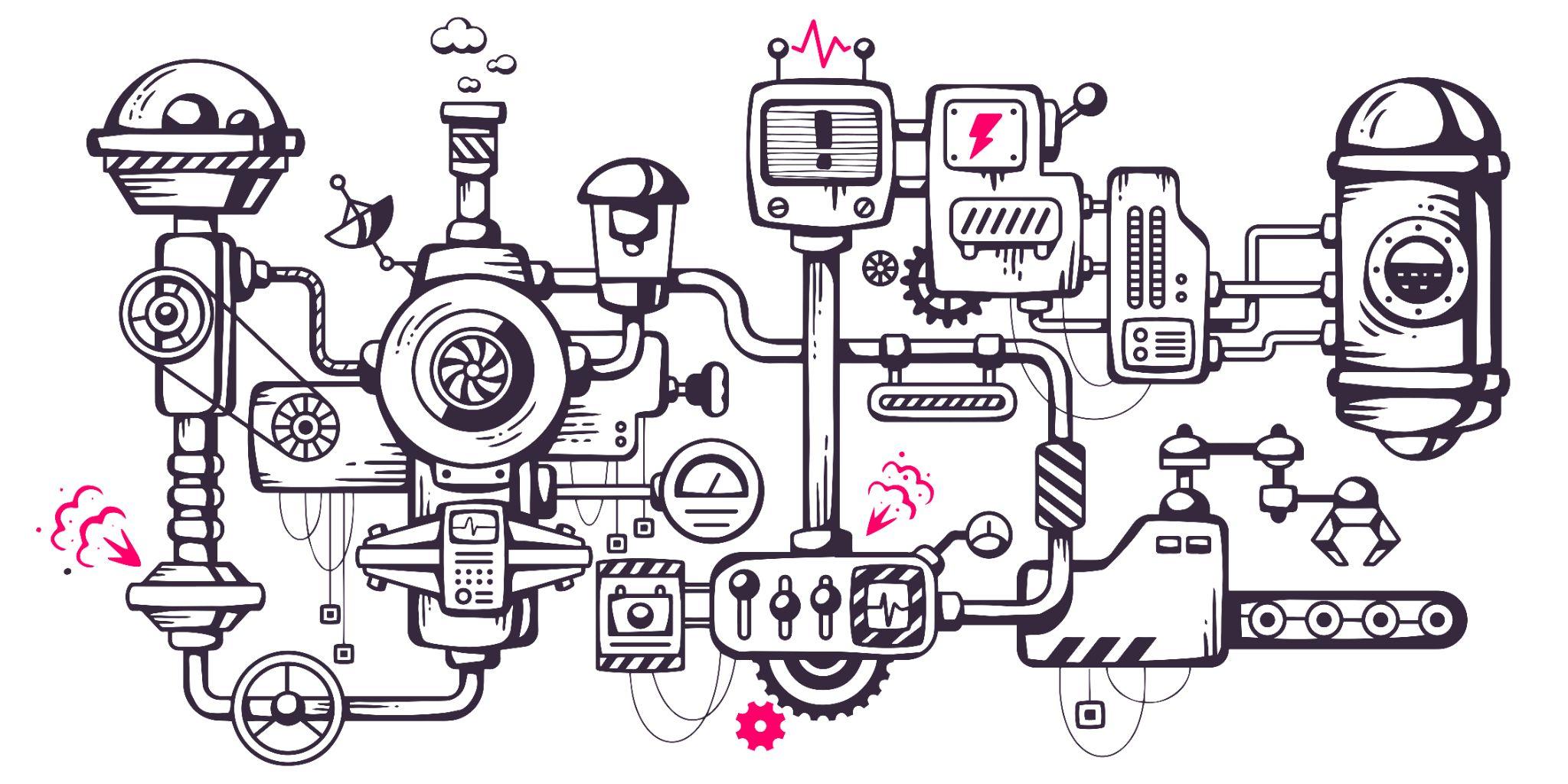 What happens to my revenue?
Time to do the math!  On average, for the NP, that’s 6 sicks and 3 wells every 2 hours ((6 x 10min) + (3 x 20min) = 120min).
NEW Model
OLD Model
26th Annual Business of Pediatrics
Schedule Configuration Impact
Present Schedule Configuration
The existing schedule features 20 minute well visits and 10 minute sick visits for all clinicians.  This results in 3 to 6 visits per hour, depending on the visit mix..
20 minute sick visits means the sick volume will be cut in half.  This results in 3 visits per hour, regardless of the mix.
<number>
Present Visit Payment Distribution
Present Visit Payment Distribution
The average payment per visit for the practice is $150.  Well visits are $255 and sick visits are $110.  Are they the same for the NPs as well?
The average payment per visit for the practice is $150.  Well visits are $255 and sick visits are $110.  Are they the same for the NPs as well?
Visit Ratios
Visit Ratios Impact
The visit ratio would now be 1:1 due to a decrease  in sick visit volume.
Over the course of the year, the NPs have a 2:1 Sick:Well Ratio.
What happens to my revenue?
What happens to my revenue?
The NP now averages between $330 - $765 per hour (3 sick or 3 well per hour).  Average is $450 ($150x3).  Over a 6-clinical hour day, that’s a loss of $1350 per day.
The NP averages between $660 - $765 per hour in total revenue (6 sick visits or 3 well visits, per hour).  Average is $630 ($140x4.5).
26th Annual Business of Pediatrics
Expected Revenue, Converted to Hourly
“...having trouble making payroll…”
What data do we need?  Average hourly revenue, average overhead, no-show rate.
<number>
Let’s Convert The Word Problem
What happens if you move the NP to hourly?
NP generates an average of $630/hour when fully booked.  Overhead is 65%, margin is 10%, so…$630 x .25% = $158 / hour when appointments are full.  Subtract 20% benefits to get $126 / hr. An 8% no-show-rate drops that to $116 / hour.
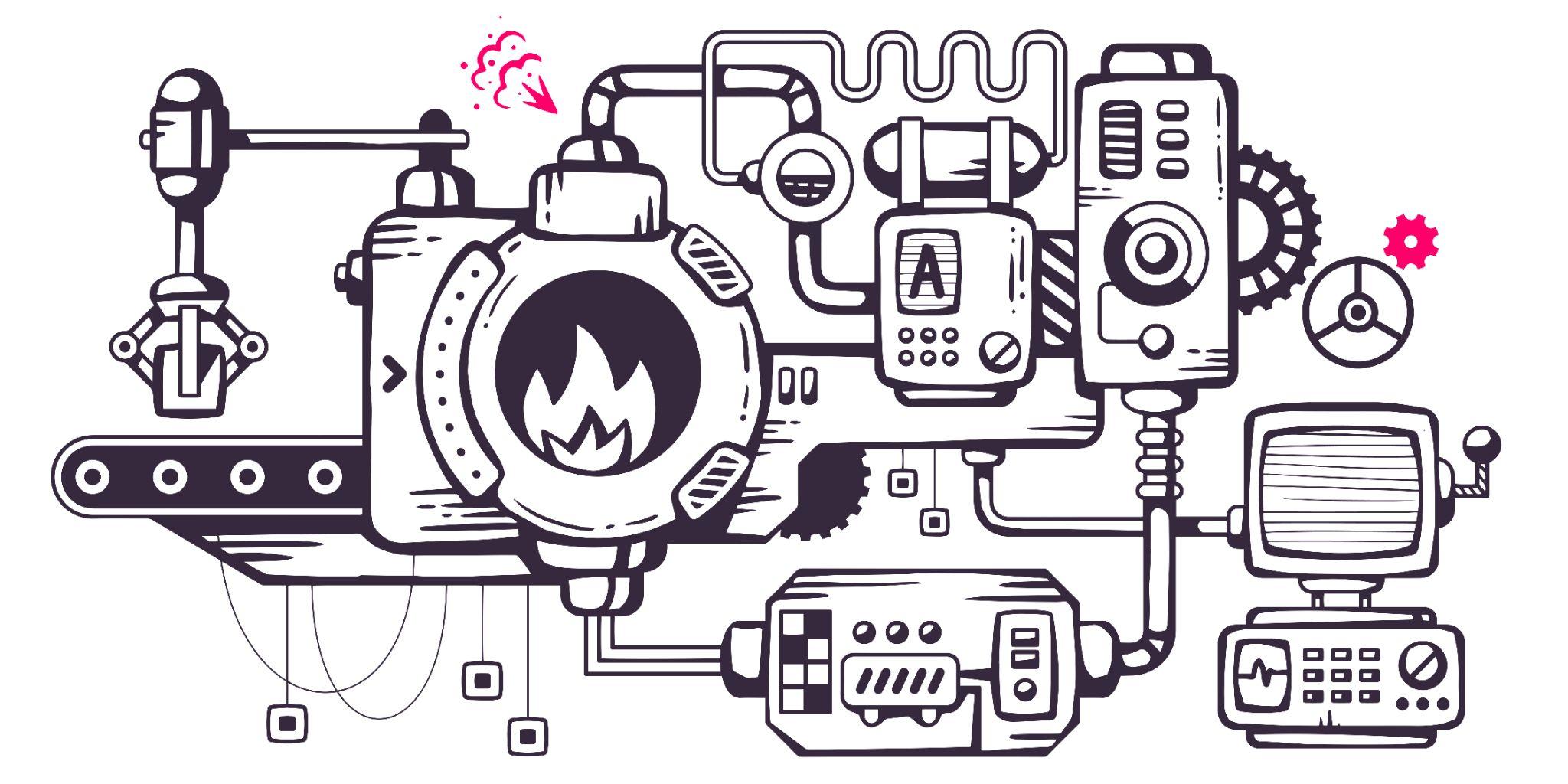 What happens to my revenue?
If you can keep her relatively full, the practice can afford to pay her $100 an hour and generate a larger margin!  Payroll is now variable based on how
much she works with near-guaranteed profit.
Critical Reasoning
Skills:

“...the pediatricians are in demand and their time is valuable (although one of them notoriously shows up 30 minutes after their first scheduled appointment)...”
26th Annual Business of Pediatrics
Patient Demand and Volume
1
Active patient counts. Age distribution of patients. Patient surveys, online reviews.
Scheduling Data
2
<number>
Real visit volume. Appointment depth.  Appointment mix.  Payor mix.  Waiting times.  Starting times.
Clinical Data
3
Bright Futures periodicity coverage - well visits, vaccines, screening, etc.
Financial Data
4
Revenue/Visit over time.  Clinician productivity.  Practice overhead and profitability.
5
But wait, there’s more!
Critical Reasoning
Skills:

“...the pediatricians are in demand and their time is valuable (although one of them notoriously shows up 30 minutes after their first scheduled appointment)...”
26th Annual Business of Pediatrics
Workflow Data
Are most patients arriving late? Is front desk not verifying insurance before the day of service? Is front desk too busy answering phones? Does the EHR make checking-in difficult?  Are there not enough rooms? Are there not enough nurses to work-up the patients? Are there bottlenecking problems with the vitals room? Are there not enough nurses to give shots? Is the lab too small and can have only one nurse at a time?
Is the clinician perpetually late from patient #1? Is the clinician taking 30 minutes per room no matter what kind of visit it is? Does the clinician have more complicated patients? Does the clinician spend more time surfing the web/checking emails then working? Is the EHR slowing down the clinician?
<number>
26th Annual Business of Pediatrics
Before your next business decision, commit to approaching the challenge with an Evidence Based Practice Management Perspective
Gather real data from your practice to predict what the outcome of your decisions will be
Review your business decisions after-the-fact to determine how accurate your predictions were
Changes You May Wish To Make In Practice
<number>